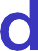 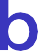 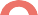 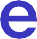 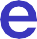 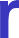 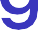 HEALTHY AGEING 101Older Adults & Estate Planning: How and what to talk to your family about
[Speaker Notes: 1) Sunehar Sarwar to do introductions

2) Cheryl’s Intro Slide
Thank you…we are excited to be here today in the speakers older adults and estate planning and how you can talk to your family. Chad- founder, partner and visionary of Bridgewell – second generation Estate planning company in Canada and he will share our story with you]
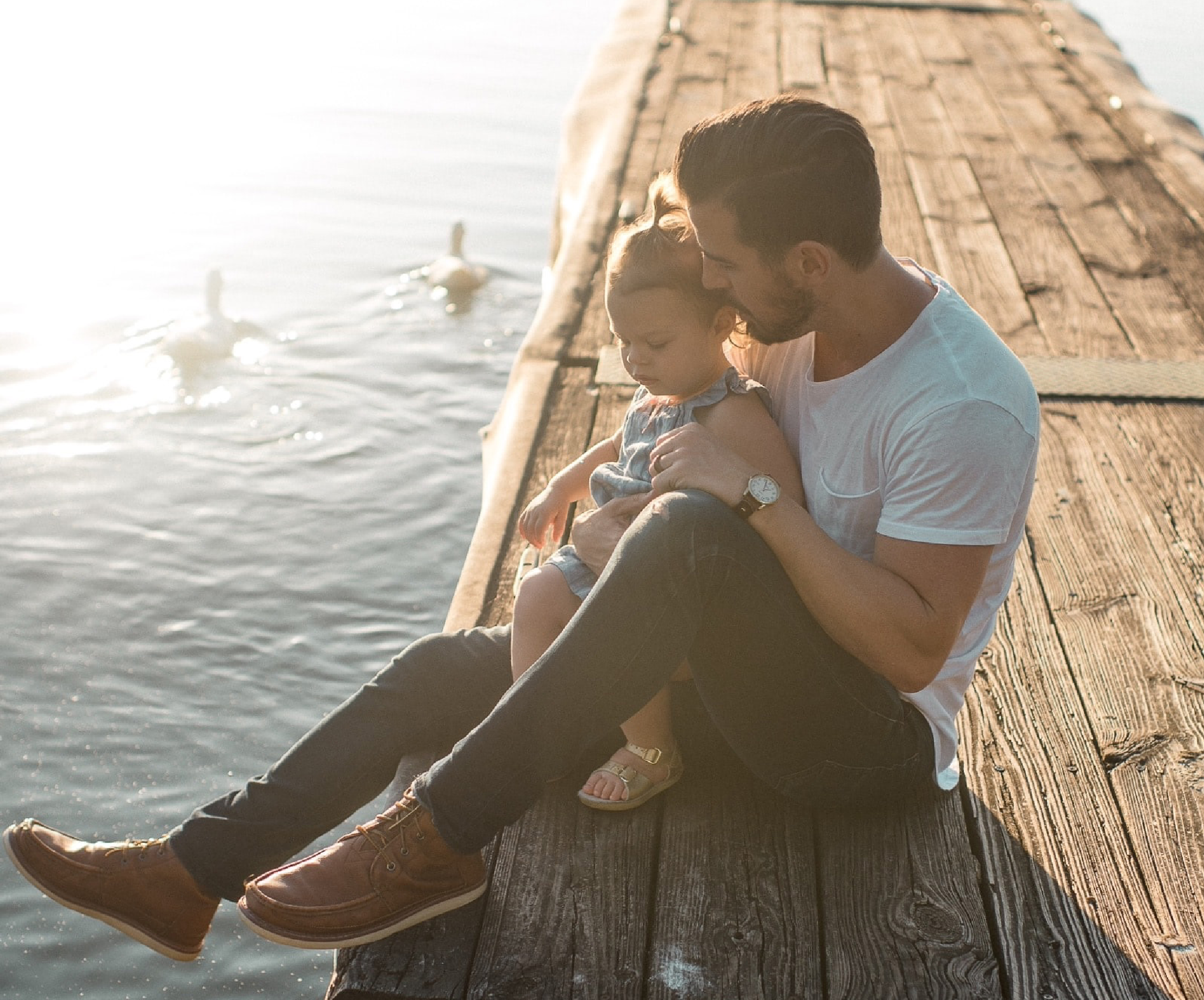 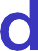 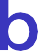 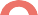 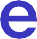 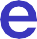 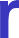 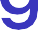 Bridgewell Financial & Our Story
[Speaker Notes: Chad’s Slide
-  2nd generation business
Focus on well-being of our client and wellbeing as one ages
Diversity and longevity or our team 

--We saw clear shortcomings that could be addressed with a completely new approach; Bridgewell was created to deliver financial services focused on our clients’ whole well-being
--Our values are reflected in our name and logo
--Our clients—who are business owners or leaders—often face major gaps in their personal/corporate financial planning that we’re dedicated to filling 
--The arch is one of the strongest structural elements in architecture and that’s why it’s a core element in our brand identity
--It symbolizes the financial foundation we help our clients build for themselves and their families, along with the strength of the financial strategies that we help them build and customize to achieve their wellness goals 
--The arch also references the close connections we maintain with our clients’ trusted advisors, coordinating strategies and communicating with their accountants, wealth managers, etc., to ensure their affairs are being properly managed at all times (e.g, ‘bridging those gaps’)]
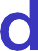 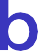 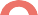 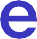 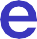 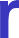 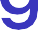 WHAT is an Older Adult?
WHAT is Estate Planning?
[Speaker Notes: Shopper Drug Mart say it is age 55.
CPP says you are retired at age 65.
Cheryl’s 80 year old uncle says age 90 is an older adult]
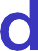 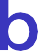 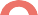 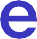 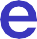 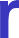 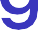 Doing your Will(s)
Having a life insurance policy
Organizing your Financial Affairs
[Speaker Notes: Life Insurance – to protect the people and organizations you care about]
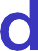 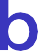 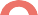 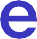 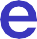 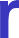 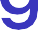 Division of Assets
Giving Money to Charity
Having a Power of Attorney
[Speaker Notes: Life Insurance – to protect the people and organizations you care about]
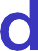 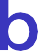 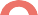 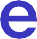 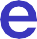 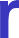 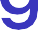 What is Will Planning?
[Speaker Notes: Life Insurance – to protect the people and organizations you care about]
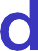 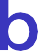 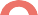 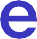 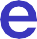 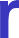 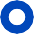 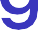 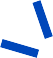 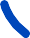 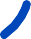 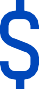 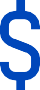 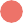 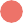 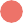 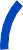 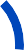 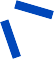 Canadian’s and estate planning…
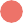 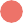 65% of Parents with Minor children don’t have a will
57% of Canadian don’t have a will
12% + with wills are out of date
30% of Canadians say they have an Estate plan
35% of Canadians have a Power of Attorney
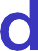 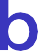 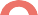 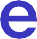 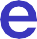 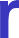 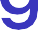 Are you Ready When?
[Speaker Notes: Life Insurance – to protect the people and organizations you care about]
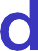 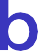 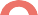 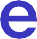 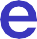 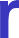 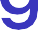 What if we could only pass on our Wisdom?
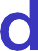 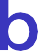 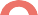 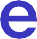 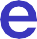 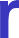 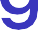 Situations you may identify with
[Speaker Notes: Life Insurance – to protect the people and organizations you care about]
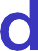 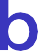 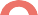 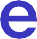 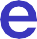 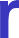 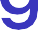 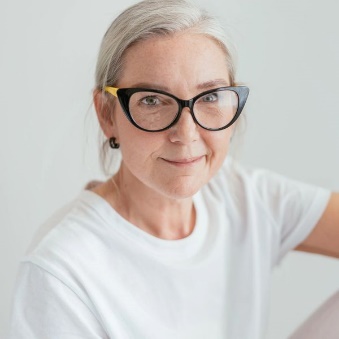 I have seen my family and friends 
experience the catastrophic 
cost of care 
for an aging loved one, 
and I want to protect 
myself, 
my spouse or partner 
and my family.
[Speaker Notes: Life Insurance – to protect the people and organizations you care about]
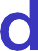 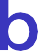 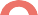 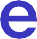 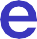 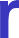 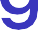 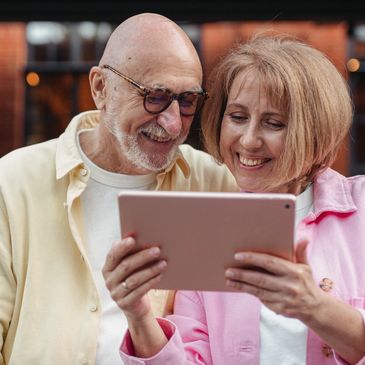 We don't want to be a financial burden 
on our children!
[Speaker Notes: Life Insurance – to protect the people and organizations you care about]
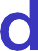 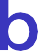 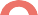 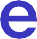 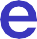 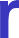 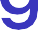 Estate Consideration 1My spouse and I are in our Mid 40’s, successful professionals, what should our considerations be for estate planning? Obvious – updated wills and POAConsideration for Children Trustee’sEstate Preservation through planning for your living wishes, strategies and products. What are our short and long term risks of NOT putting a Plan in Place?
[Speaker Notes: Life Insurance – to protect the people and organizations you care about]
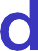 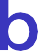 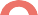 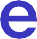 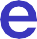 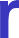 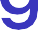 Estate Considerations #2We are successful professionals in our mid 60’s and likely will continue to work for years to come, but our disability insurance will be cancelled at age 65. We have seen friends and family suffer through the exorbitant cost of care associated with aging.What can we do?What planning should we do?What special considerations?Protecting our estate for our kids, while still providing for potential life care needs.I don’t want to be a financial burden to my children and spouse!
[Speaker Notes: Life Insurance – to protect the people and organizations you care about]
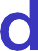 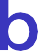 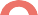 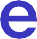 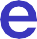 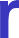 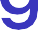 Estate Consideration #3 My spouse and I are in our mid 40’s, are parents are in their late 60’s, and now in reasonable health, they are not of means.How can I protect my estate and my plan for the care of my parents, should they need care as they age?Protecting their estate, protects ours?
[Speaker Notes: Life Insurance – to protect the people and organizations you care about]
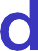 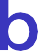 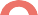 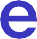 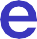 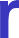 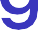 Estate Considerations 4I am in my 40’s or 50’s and have young kids, how do I pick trustee’s for our kids or our finances? ReadyWhen.comWhat criteria should I consider?
[Speaker Notes: Life Insurance – to protect the people and organizations you care about]
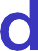 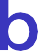 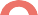 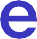 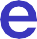 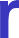 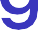 Q & A
[Speaker Notes: Life Insurance – to protect the people and organizations you care about]
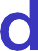 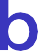 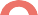 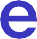 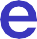 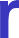 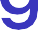 Resources and Contact:
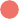 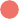 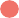 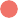 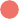 ReadyWhen.com
Willing Wisdom by Thomas Deans
Planyourwill.ca or Willful.com
Gottogetawrap.ca
Clearestate.com

To contact Chad or Cheryl:
inquiries@bridgewellfinancial.com
www.bridgewellfinancial.com
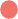 [Speaker Notes: --We believe that achieving mental, physical and whole-person wellness starts with financial security
--We’re a personal CFO to our clients, providing the insights and advice they need to achieve their lifestyle goals
--When they need us, we’re there to help them take a big-picture approach, seeing what other advisors might overlook]
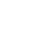 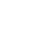 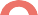 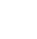 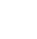 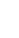 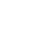 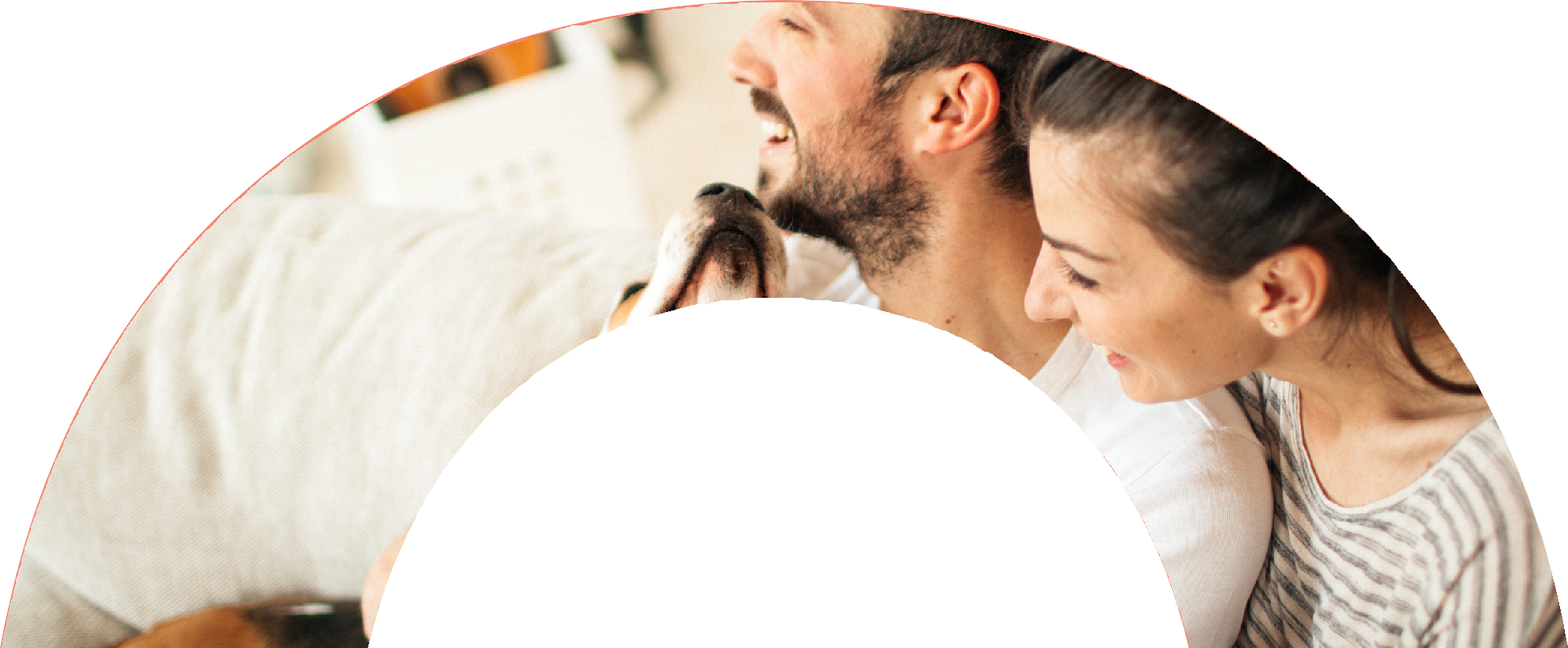 Your prosperity is our priority
bridgewellfinancial.com